Stone fish weirs dating with rock surface OSL
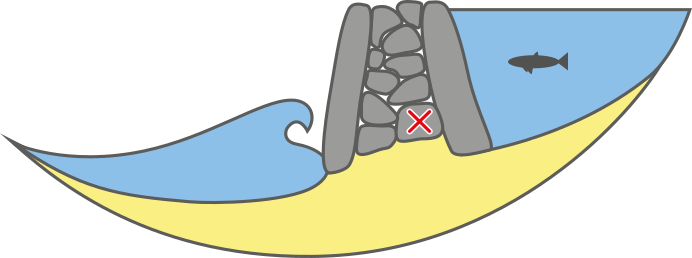 Arthur JUMAUCOURT
Directors : 
Guillaume GUERIN and Daniel LE BRIS
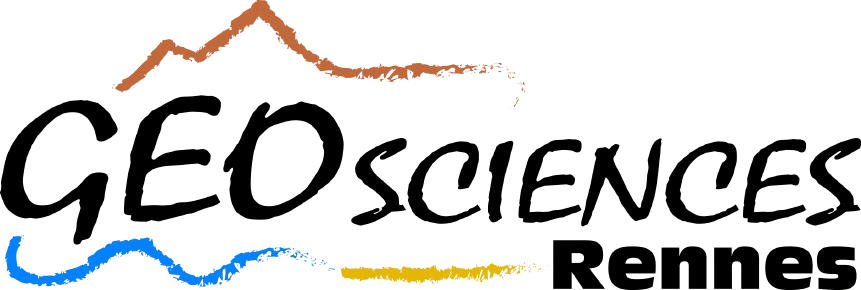 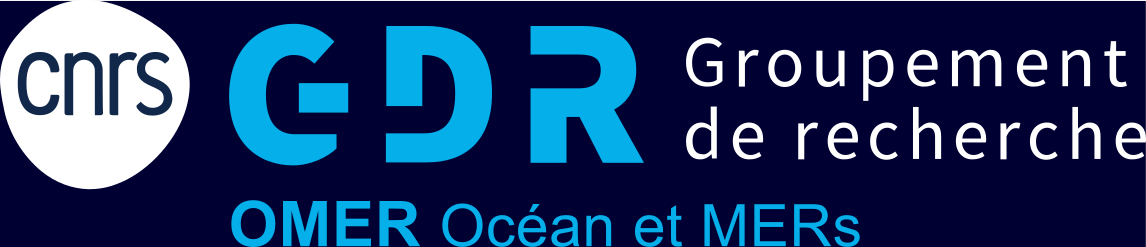 Stone fish weirs dating through rock surface OSL
Fish weirs are made of wood or stone. This obstacle, erected in a tidal or fluvial area, traps fish thanks to stream or low tide flow.
	In Northern Europe, several wooden fish traps are dated from the Mesolithic period (McQuade and O’Donnell, 2007). Although, in France there’s some suspicions, there’s still no evidence to support this.
	Many weir remains are now several meters under sea level and by comparing their depth with the sea level rise for 10 000 years it’s admitted that stone fish traps are built in Brittany at least since the very beginning of Neolithic.
	During the 16th and 17th the french Crown order to destruct all the weirs built after 1544 (Langouët et al., 2008). Thus this fishing practice has been tremendously abandoned and is nowadays rare along the french coast.
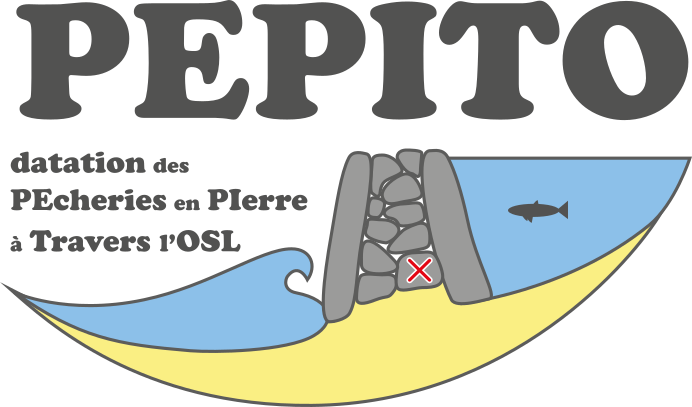 McQUADE M, O’DONNELL L 2007,. Late Mesolithic fish traps from the Liffey estuary, Dublin, Ireland. Antiquity. 81(313):569-584.
LANGOUËT L., Le QUELLEC J.M. et PRIGENT G. 2008, Des pêcheries monastiques insulaires en Bretagne, Bulletin de l’A.M.A.R.A.I., vol. 21, p. 59-80.
Stone fish weirs dating through rock surface OSL
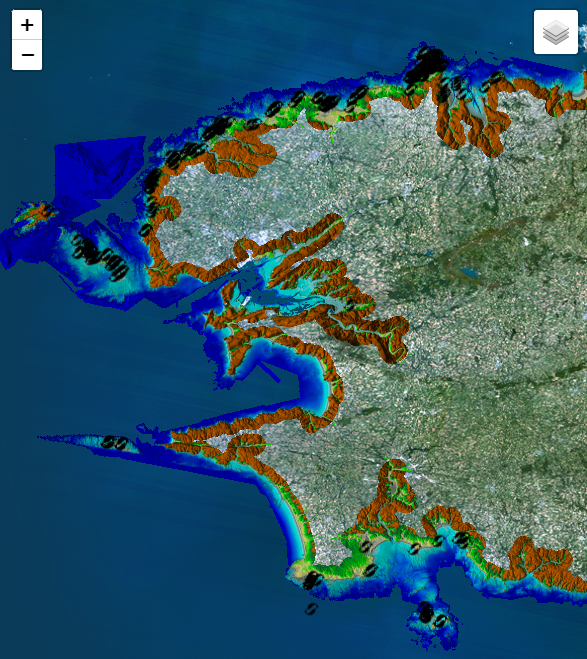 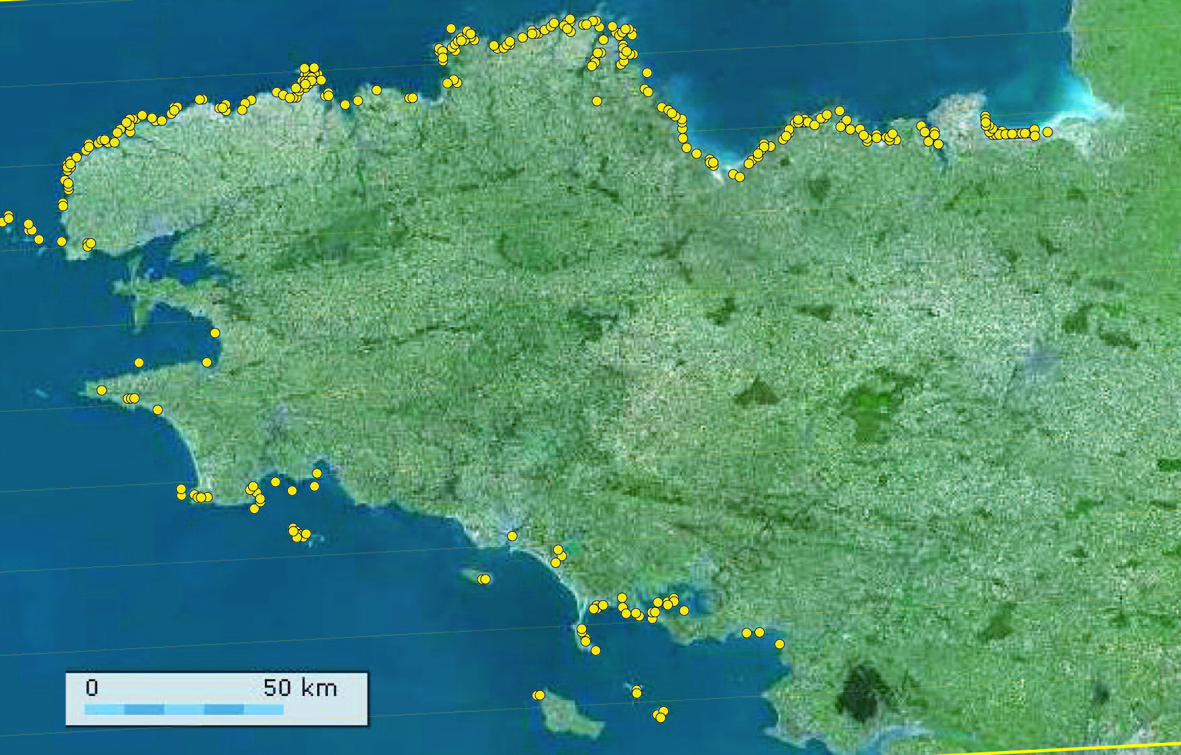 L. Langouët
Inventory of fish weirs identified in Britanny in 2014.

Map of currently identified fish weirs in Finistère
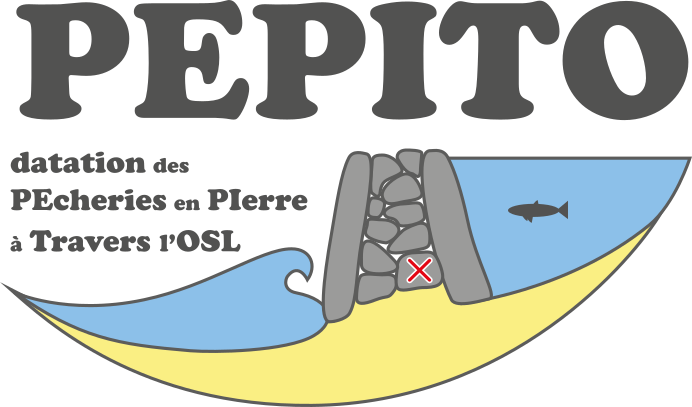 20 km
Stone fish weirs dating through rock surface OSL
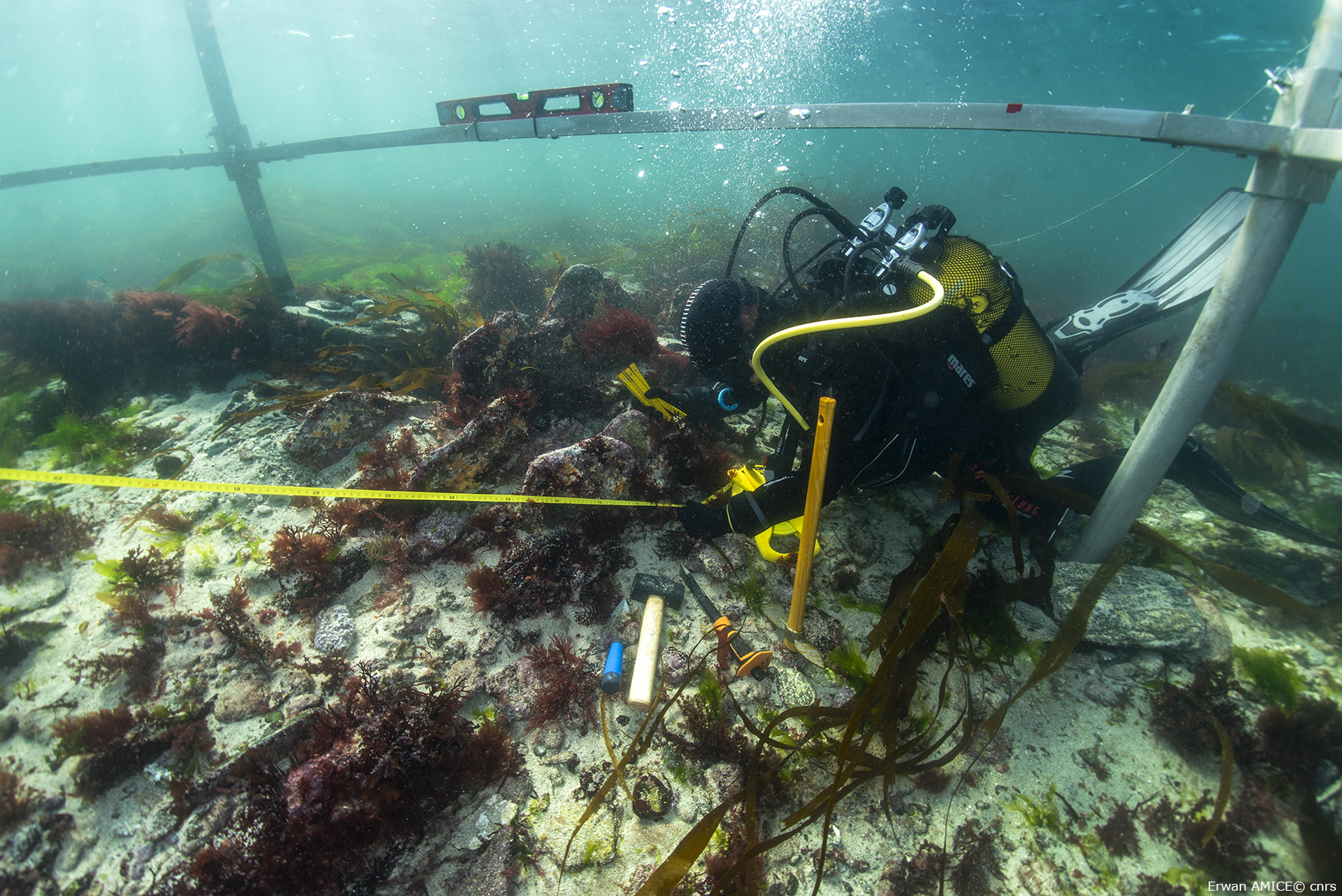 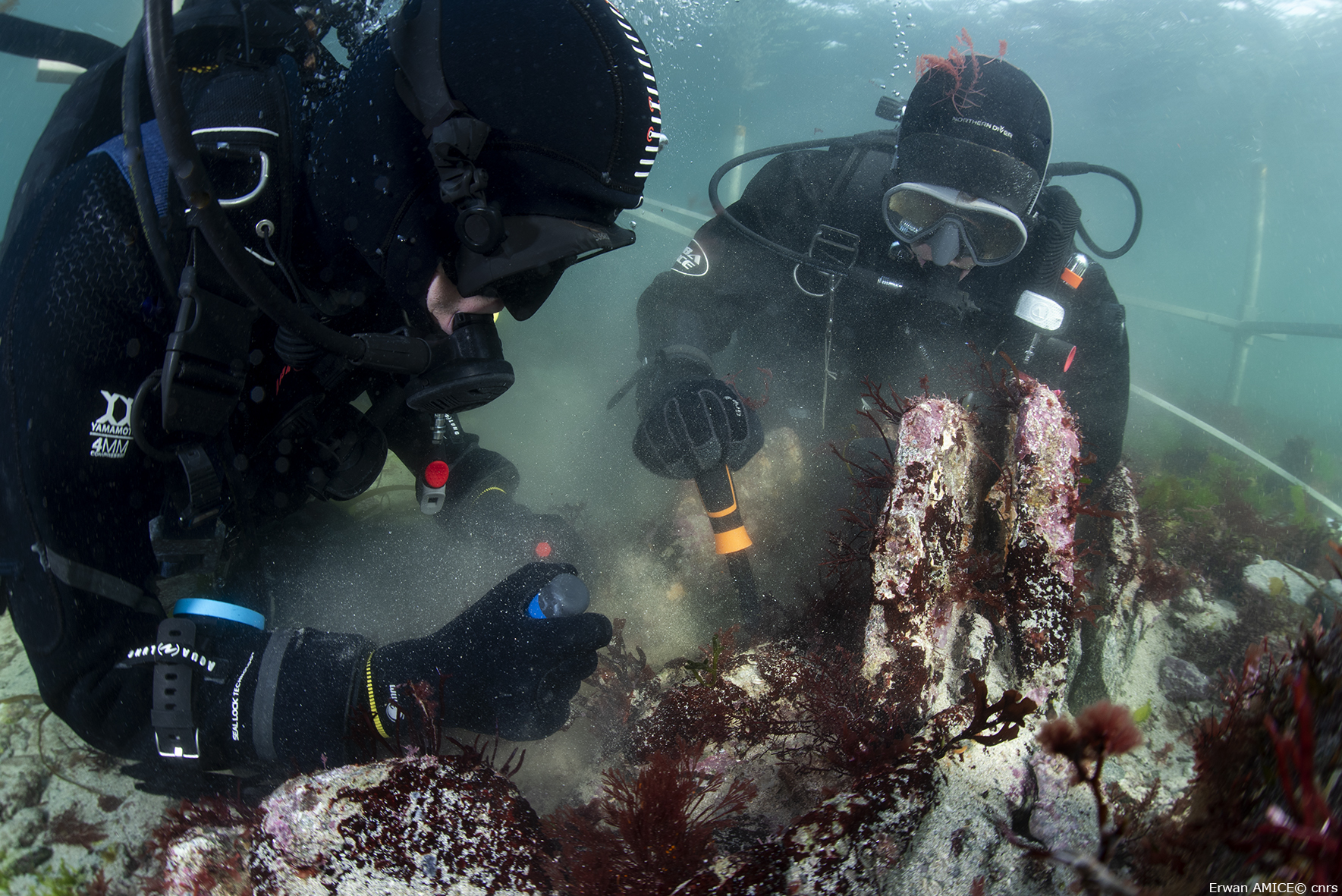 Béniguet fish weir.
The excavation occurs
in April 2025.

Credits : Erwan AMICE
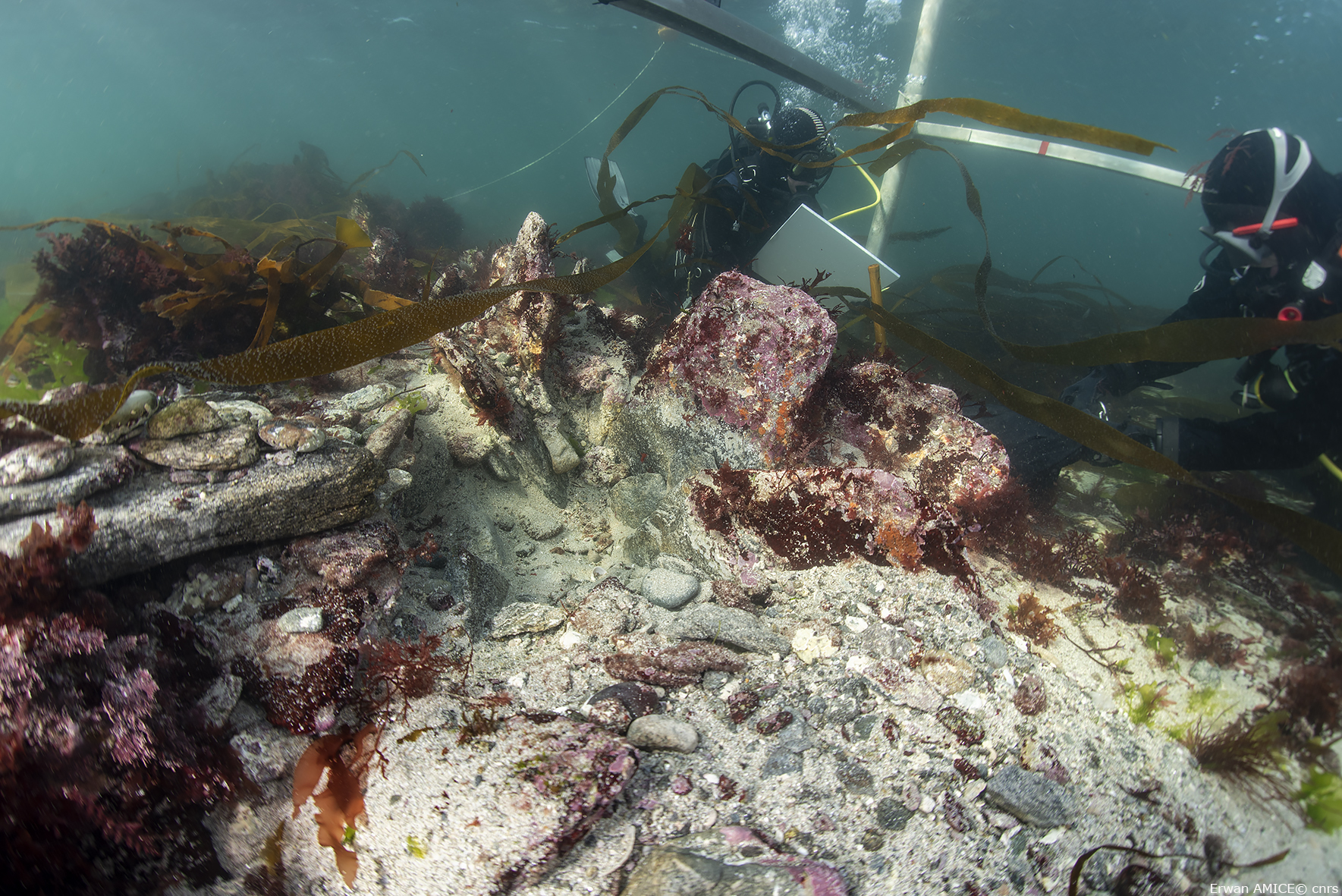 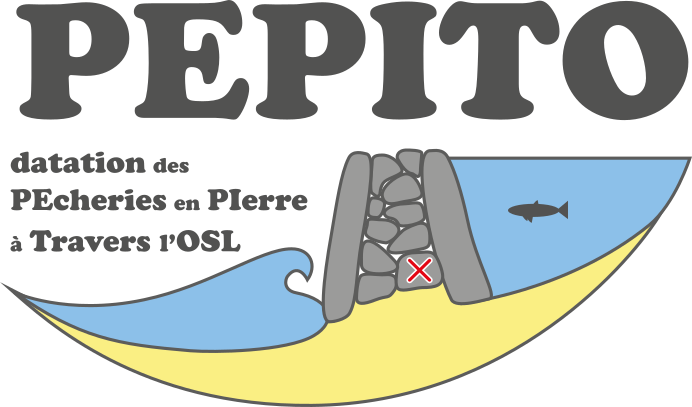 Stone fish weirs dating through rock surface OSL
A way to date immerged stone fish weirs ?
Depth (m)
+5
0
-5
-10
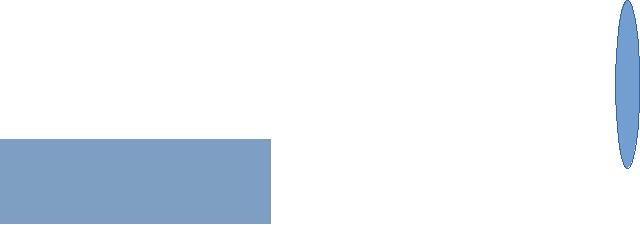 -2000
-4000
-6000
-8000
0
Age (BCE)
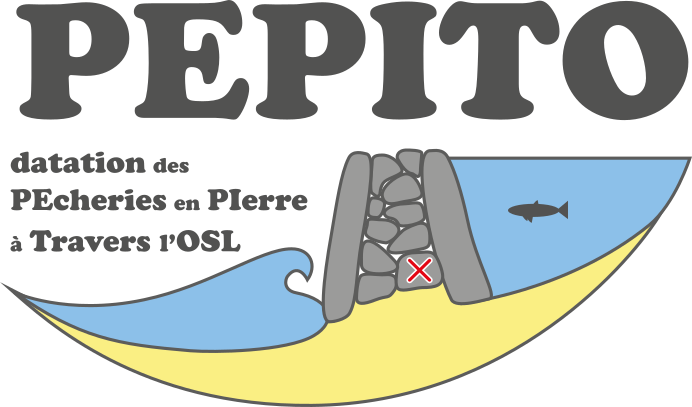 Stone fish weirs dating through rock surface OSL
A way to date immerged stone fish weirs ?
Depth (m)
+5
0
-5
-10
-2000
-4000
-6000
-8000
0
Age (BCE)
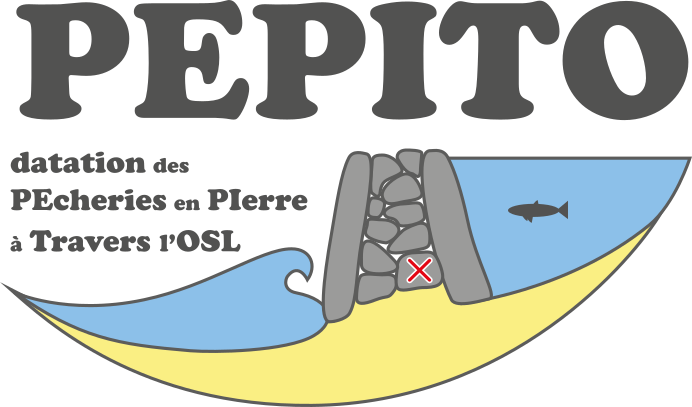 Stone fish weirs dating through rock surface OSL
A way to date immerged stone fish weirs ?
Depth (m)
+5
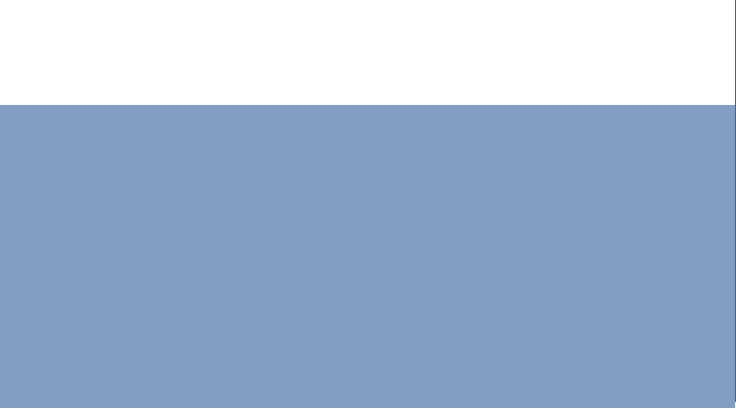 0
z
-5
-10
z
-2000
-4000
-6000
-8000
0
Age (BCE)
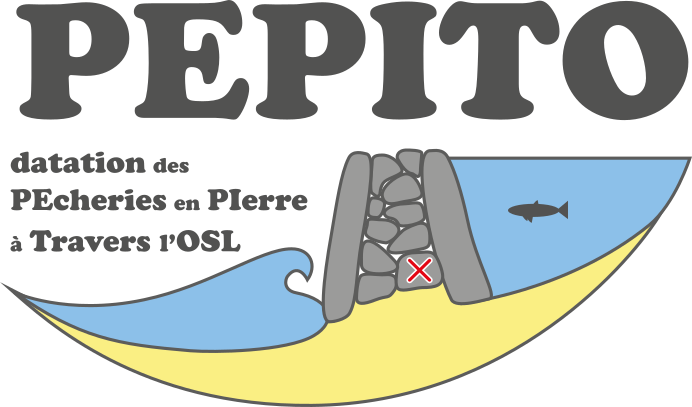 Stone fish weirs dating through rock surface OSL
Tide frequency curve construction
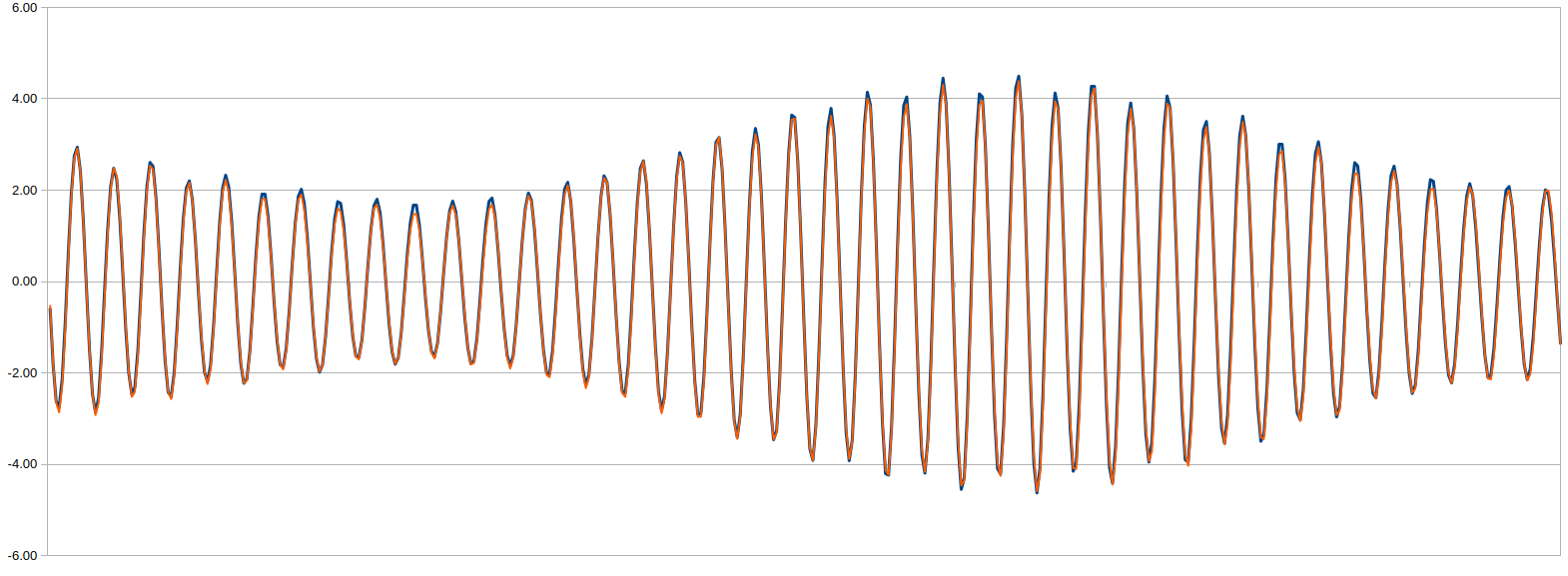 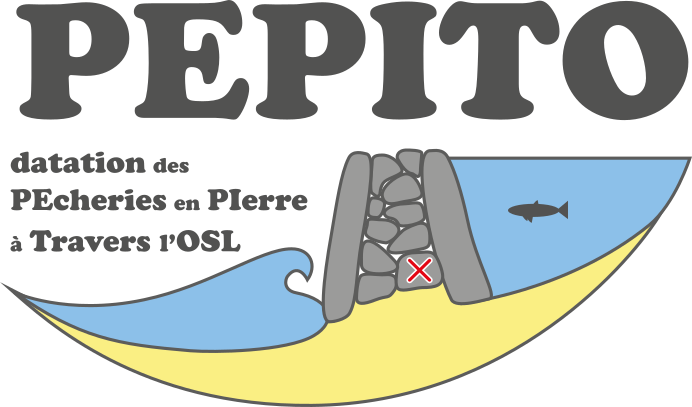 Stone fish weirs dating through rock surface OSL
Tide frequency curve construction
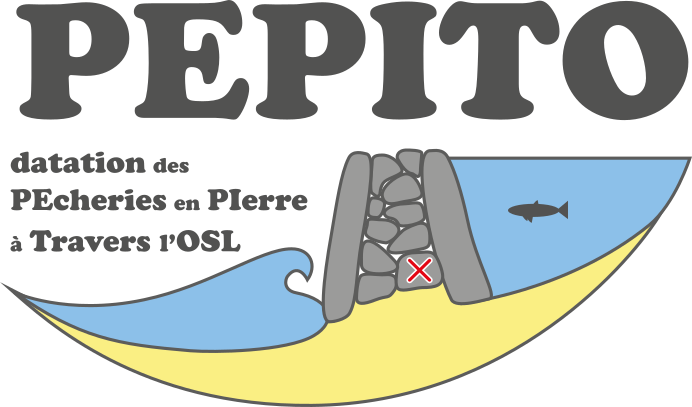 Stone fish weirs dating through rock surface OSL
Age assessment
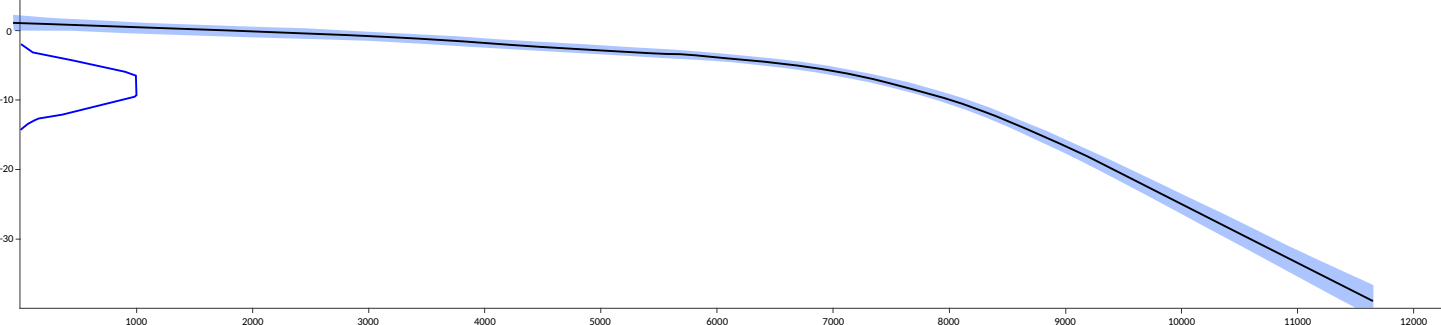 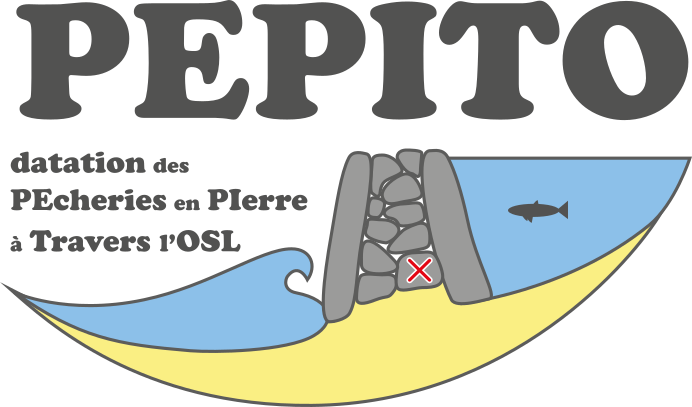 Y = aX + b
Stone fish weirs dating through rock surface OSL
Rock surface OSL dating
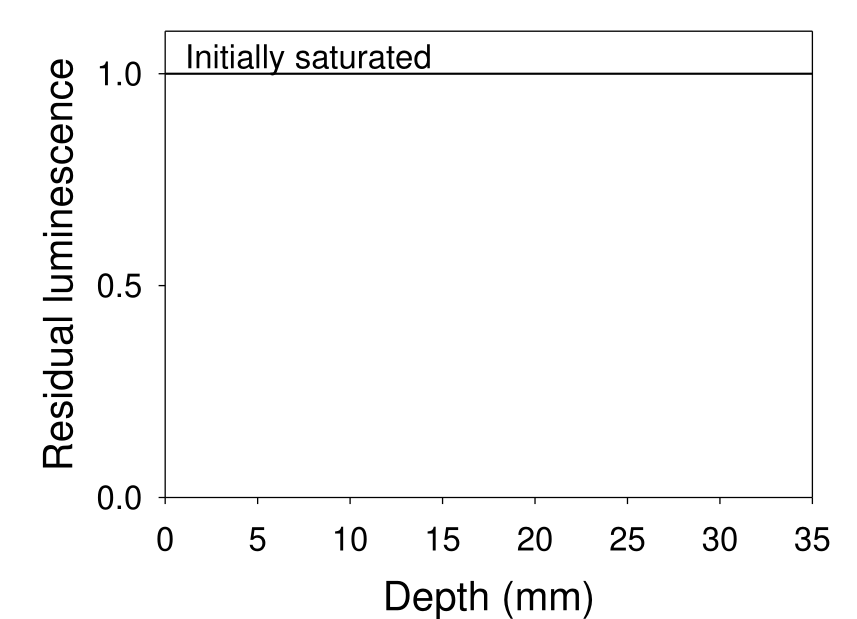 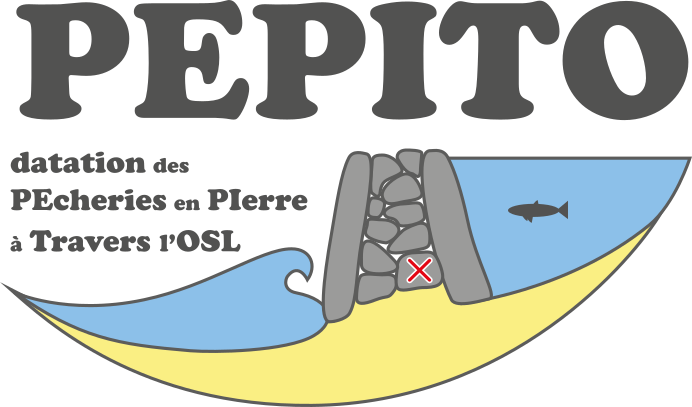 Stone fish weirs dating through rock surface OSL
Rock surface OSL dating
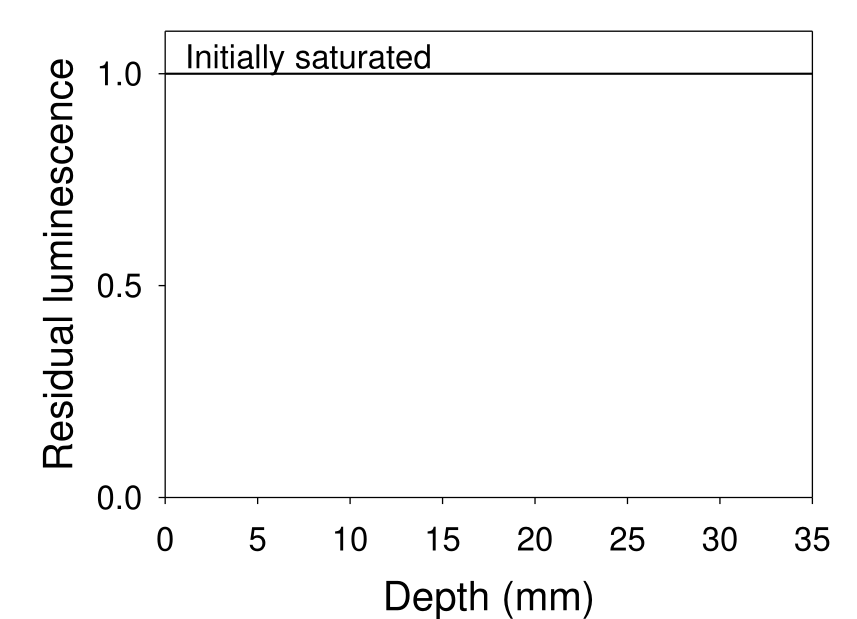 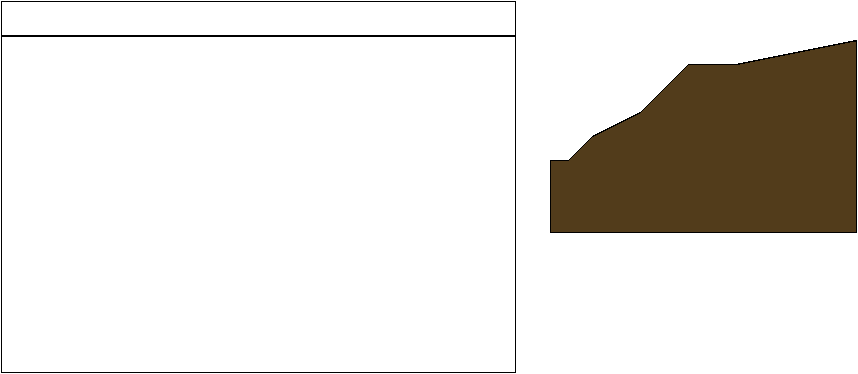 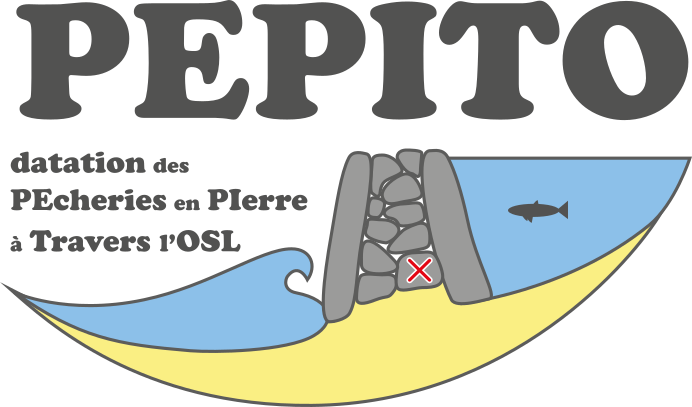 Stone fish weirs dating through rock surface OSL
Rock surface OSL dating
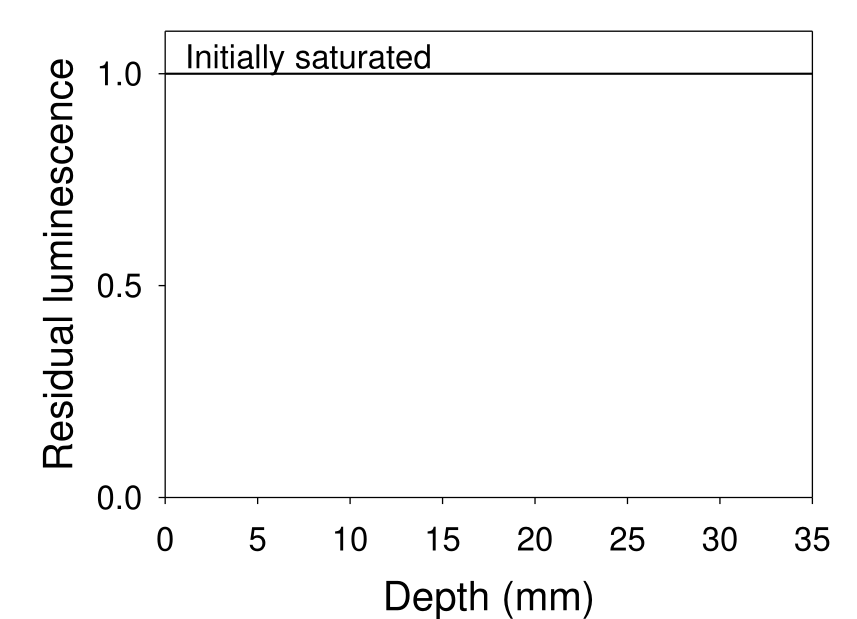 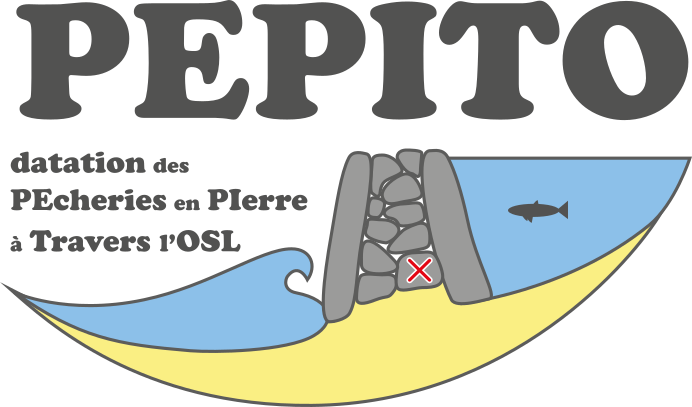 Stone fish weirs dating through rock surface OSL
Rock surface OSL dating
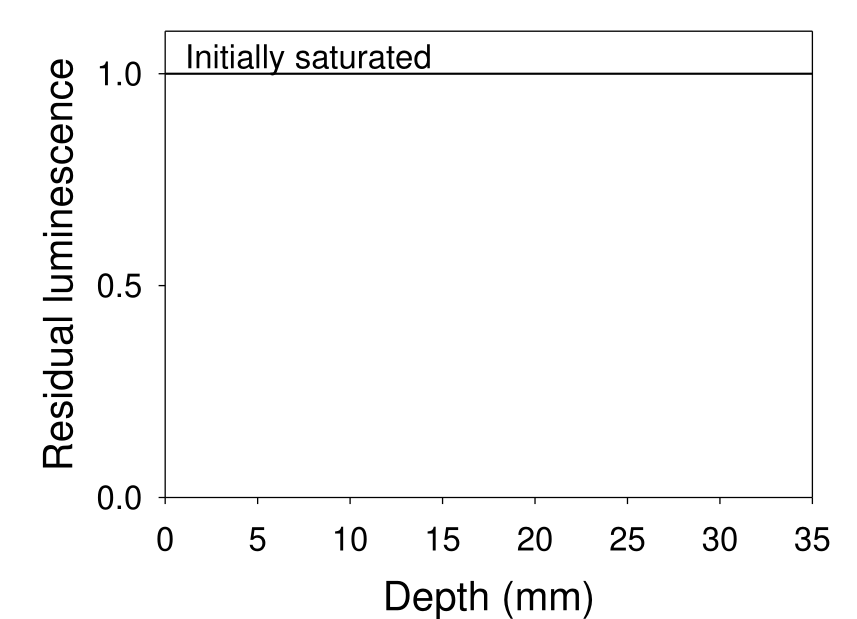 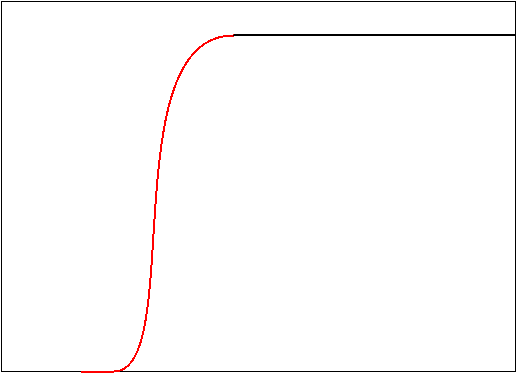 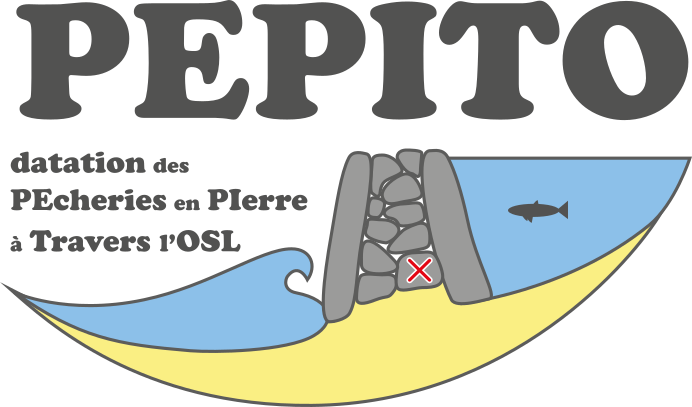 Stone fish weirs dating through rock surface OSL
Rock surface OSL dating
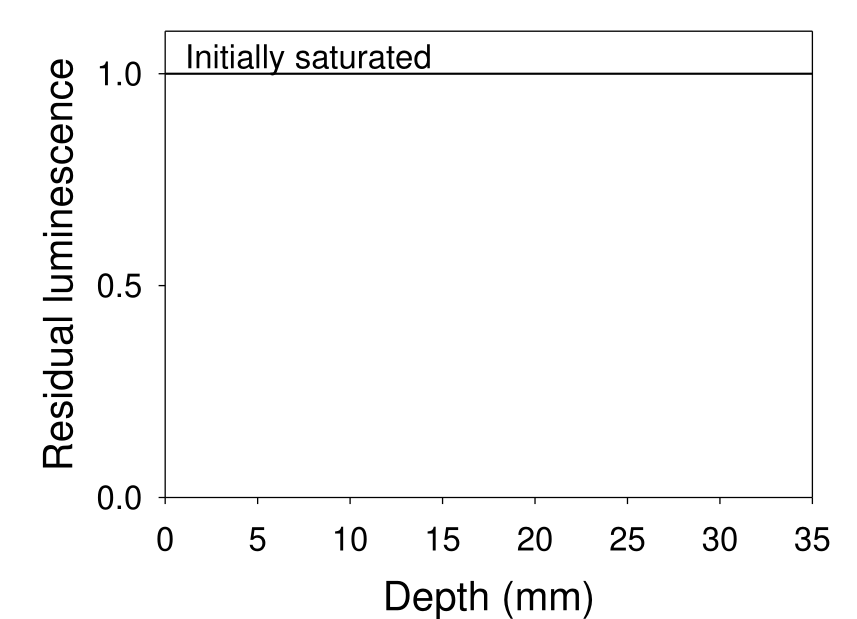 Exposure time
Buried time
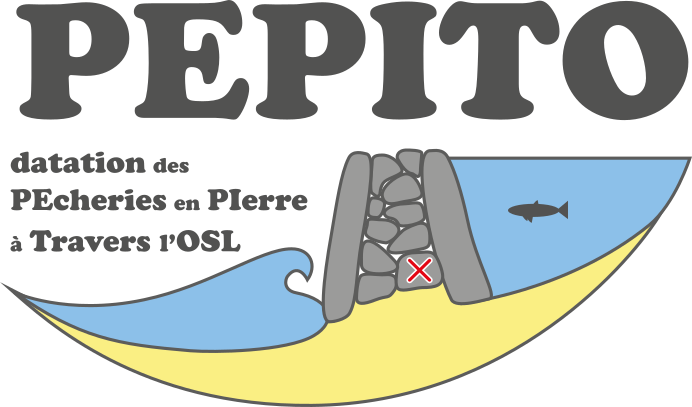